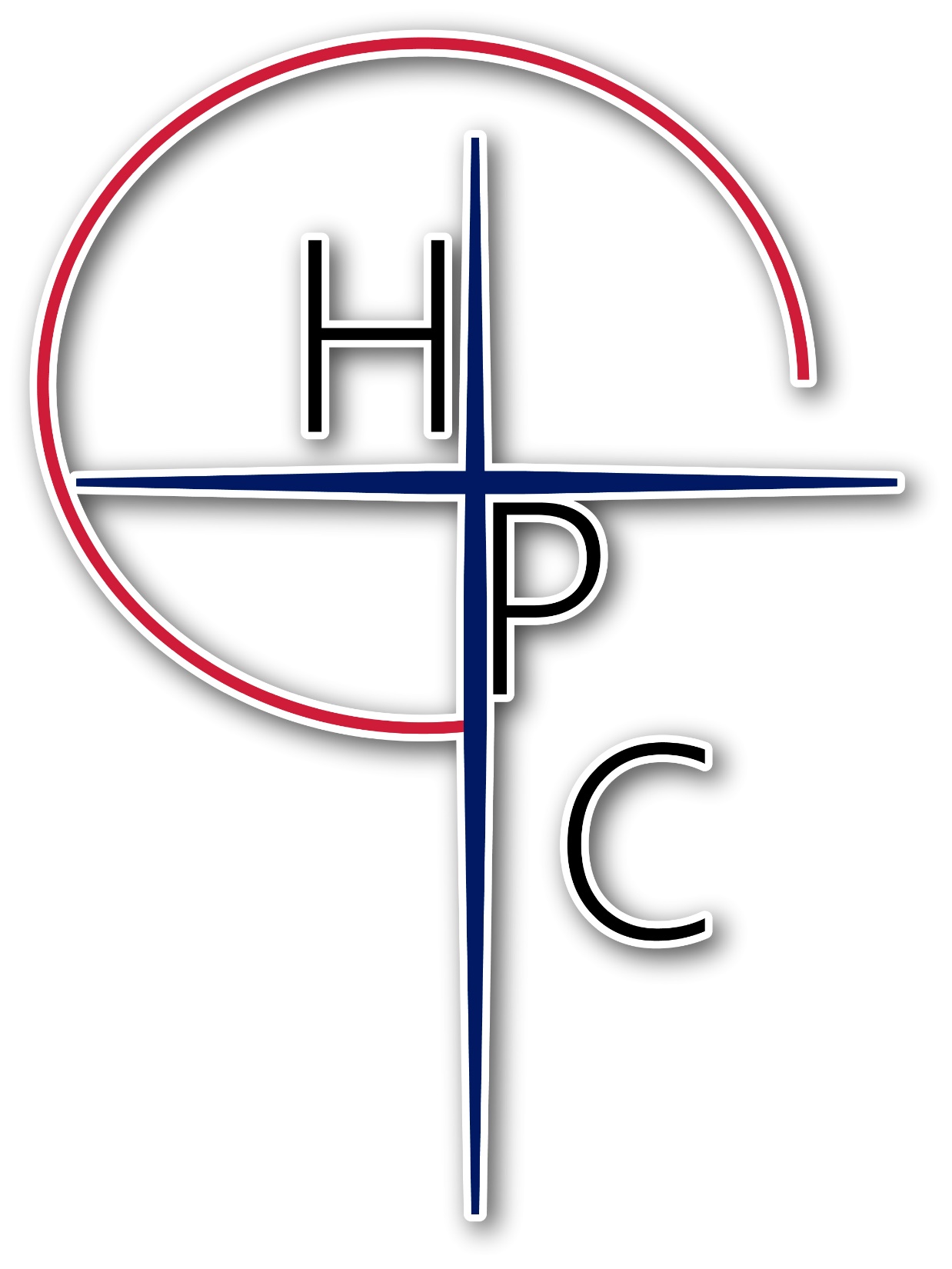 “Changing Communities, Changing Lives”
“Changing Communities, Changing Lives”
Jeremiah 1
4 The word of the LORD came to me, saying,
5 “Before I formed you in the womb I knew you,
before you were born I set you apart;
I appointed you as a prophet to the nations.”
6 “Alas, Sovereign LORD,” I said, “I do not know how to speak; I am too young.”
Jeremiah 1
7 But the LORD said to me, “Do not say, ‘I am too young.’ You must go to everyone I send you to and say whatever I command you. 8 Do not be afraid of them, for I am with you and will rescue you,” declares the LORD.
9 Then the LORD reached out his hand and touched my mouth and said to me, “I have put my words in your mouth.
Jeremiah 1
10 See, today I appoint you over nations and kingdoms to uproot and tear down, to destroy and overthrow, to build and to plant.”
Spiderman: far from homeit’s time for your appointment
July 7, 2019
It’s time for your appointment
Struggle brings experience
We all start in a struggle
There is power in purpose
Recognize your qualifications
It’s time for your appointment
Experience brings faith
The problem with experience 
God works with faith
Get into position
It’s time for your appointment
Faith brings power
Your appointment is today
Positioned with power
Your gift is God at work